Spanish 
Year 5 Unit 18
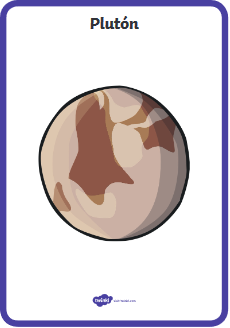 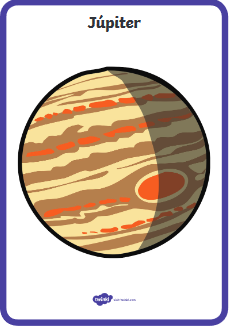 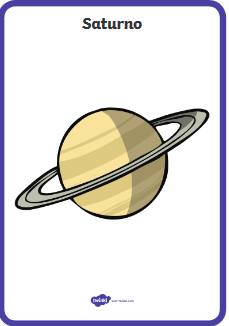 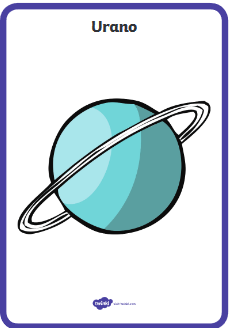 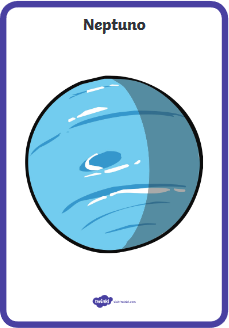 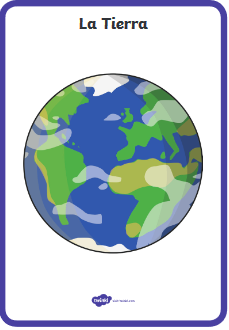 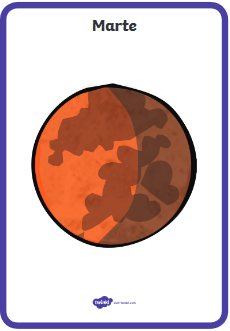 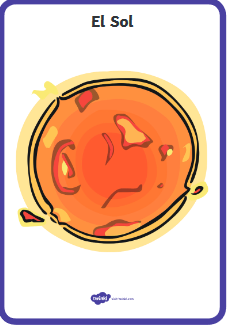 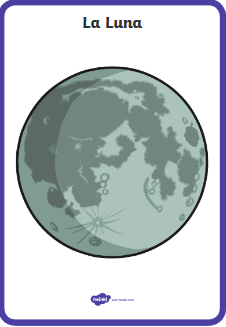 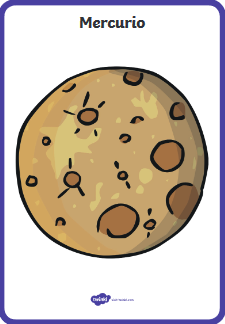 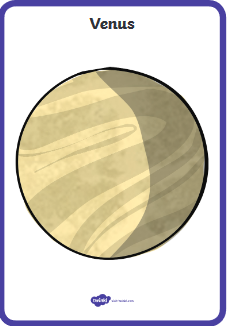 Los planetas - the planets
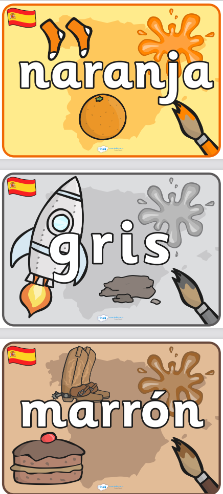 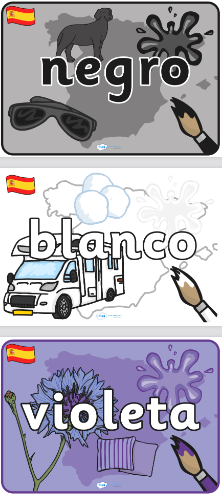 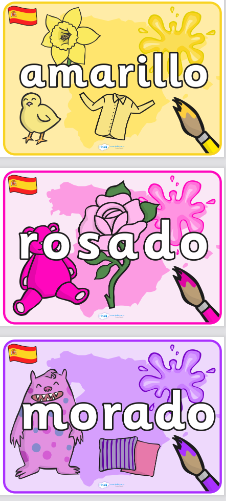 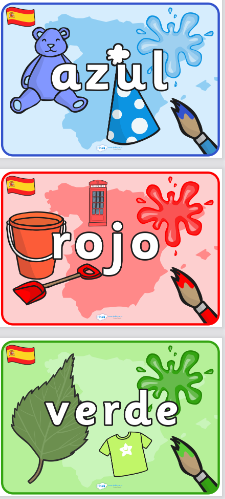 Una estrella - a star 
Un satélite - a satellite

El sol es una estrella - the sun is a star 
Aquí están los planetas - here are the planets 
Aquí está Júpiter - here is Jupiter.
Un sustantivo/nombre - a noun 
Un adjetivo - an adjective 
Un verbo - a verb 
Un conectivo - a conjunction 
Un adverbio - an adverb